Exam 70-461Querying Microsoft SQL Server 2012/2014
Phillip Burton

www.sqlserver101.com
OBJECTIVES
Create database objects (24%)
Create and alter tables using T-SQL syntax (simple statements)
Create and alter views (simple statements)
Design views
Create and modify constraints (simple statements)
Create and alter DML triggers.
OBJECTIVES
Work with data (27%)
Query data by using SELECT statements
Implement sub-queries
Implement data types
Implement aggregate queries
Query and manage XML data
OBJECTIVES
Modify data (24%)
Create and alter stored procedures (simple statements)
Modify data by using INSERT, UPDATE and DELETE statements
Combine datasets
Work with functions
OBJECTIVES
Troubleshoot and optimise (25%)
Optimise queries
Manage transactions
Evaluate the use of row-based operations vs. set-based operations
Implement error handling
OBJECTIVE - Create database objects
1. Create and alter tables using T-SQL syntax (simple statements)
Create tables without using the built in tools
ALTER
DROP
ALTER COLUMN
CREATE
OBJECTIVE - Create database objects
2. Create and alter views (simple statements)
Create indexed views
create views without using the built in tools
CREATE, ALTER, DROP
OBJECTIVE - Create database objects
3. Design views
Ensure code non regression by keeping consistent signature for procedure, views and function (interfaces)
security implications
OBJECTIVE - Create database objects
4. Create and modify constraints (simple statements)
Create constraints on tables
define constraints
unique constraints
default constraints
primary and foreign key constraints
OBJECTIVE - Create database objects
5. Create and alter DML triggers.
Inserted and deleted tables
nested triggers
types of triggers
update functions
handle multiple rows in a session
performance implications of triggers
OBJECTIVE - Work with data
6. Query data by using SELECT statements
Use the ranking function to select top(X) rows for multiple categories in a single query
write and perform queries efficiently using the new (SQL 2005/8->SDL-->) code items such as synonyms and joins (except, intersect)
implement logic which uses dynamic SQL and system metadata
write efficient, technically complex SQL queries, including all types of joins versus the use of derived tables
determine what code may or may not execute based on the tables provided
given a table with constraints, determine which statement set would load a table
use and understand different data access technologies
case versus isnull versus coalesce
OBJECTIVE - Work with data
7. Implement sub-queries
Identify problematic elements in query plans
pivot and unpivot
apply operator
cte statement
with statement
OBJECTIVE - Work with data
8. Implement data types
Use appropriate data
understand the uses and limitations of each data type
impact of GUID (newid, newsequentialid) on database performance, when to use what data type for columns
OBJECTIVE - Work with data
9. Implement aggregate queries
New analytic functions
grouping sets
spatial aggregates
apply ranking functions
OBJECTIVE - Work with data
10. Query and manage XML data
Understand XML datatypes and their schemas and interop w/, limitations and restrictions
implement XML schemas and handling of XML data
XML data: how to handle it in SQL Server and when and when not to use it, including XML namespaces
import and export XML
XML indexing
OBJECTIVE - Modify data
11. Create and alter stored procedures (simple statements)
Write a stored procedure to meet a given set of requirements
branching logic
create stored procedures and other programmatic objects
techniques for developing stored procedures
different types of storeproc result
create stored procedure for data access layer
program stored procedures, triggers, functions with T-SQL
OBJECTIVE - Modify data
12. Modify data by using INSERT, UPDATE and DELETE statements
Given a set of code with defaults, constraints and triggers, determine the output of a set of DDL
know which SQL statements are best to solve common requirements
use output statement
OBJECTIVE - Modify data
13. Combine datasets
Difference between UNION and UNION all
case versus isnull versus coalesce
modify data by using MERGE statements
OBJECTIVE - Modify data
14. Work with functions
Understand deterministic, non-deterministic functions
scalar and table values
apply built-in scalar functions
create and alter user-defined functions (UDFs)
OBJECTIVE - Troubleshoot and optimise
15. Optimise queries
Understand statistics
read query plans
plan guides
DMVs
hints
statistics IO
dynamic vs. parameterised queries
describe the different join types (HASH, MERGE, LOOP) and describe the scenarios they would be used in
OBJECTIVE - Troubleshoot and optimise
16. Manage transactions
Mark a transaction
understand begin tran, commit and rollback
implicit vs explicit transactions
isolation levels
scope and type of locks
trancount
OBJECTIVE - Troubleshoot and optimise
17. Evaluate the use of row-based operations vs. set-based operations
When to use cursors
impact of scalar UDFs
combine multiple DML operations
OBJECTIVE - Troubleshoot and optimise
18. Implement error handling
Implement try/catch/throw
use set-based rather than row-based logic
transaction management
Welcome - Can you see this clearly?
This video course was recorded in High Definition (1280 x 720).
If you cannot see it clearly, if it looks a bit fuzzy, then please click the HD button near the button of your video.
It looks like this:



Thank you – and let’s start the course.
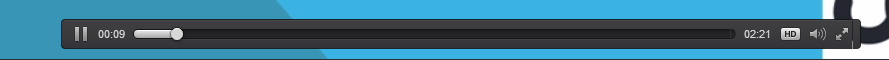 Your special price
USD $9.99
GBP £9.99
JPY 1200
EUR €9.99
SGD 14.99
MXN 135
BRL 19.99
NOK 125
KRW 11000
CAD $12.99
ILS 39.99
TWD 300
ZAR 100
INR 640
PLN 34.99
TRY 24.99
THB 300
IDR 140,000